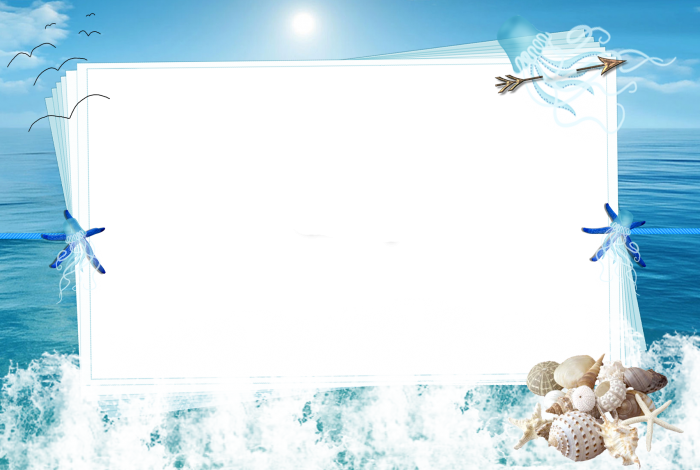 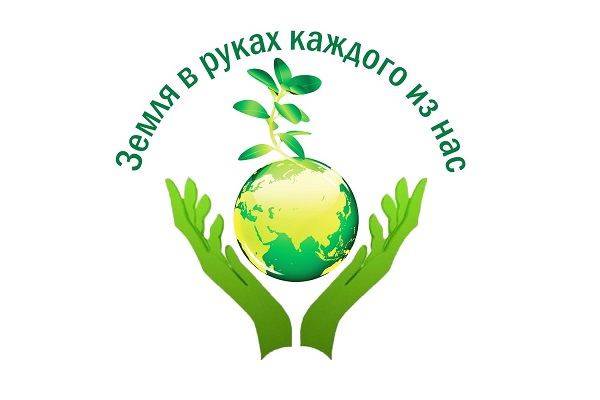 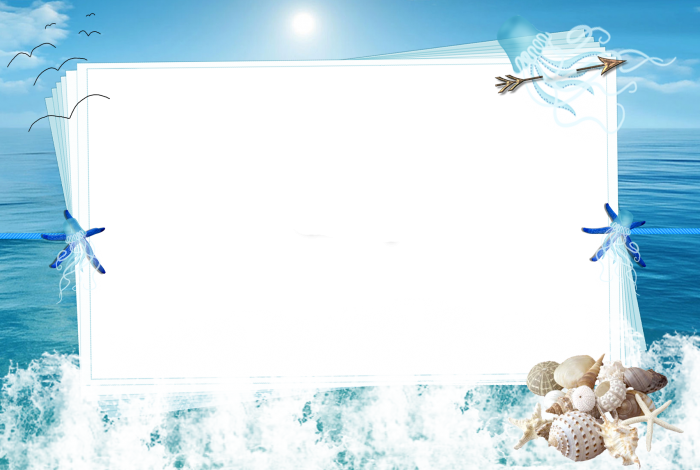 « Берегите  природу»
воспитатель подготовительной группы 
   МБДОУ «ЦРР-Д\С №5 «Гусельки» 
Имамова Ильвира Яверовна
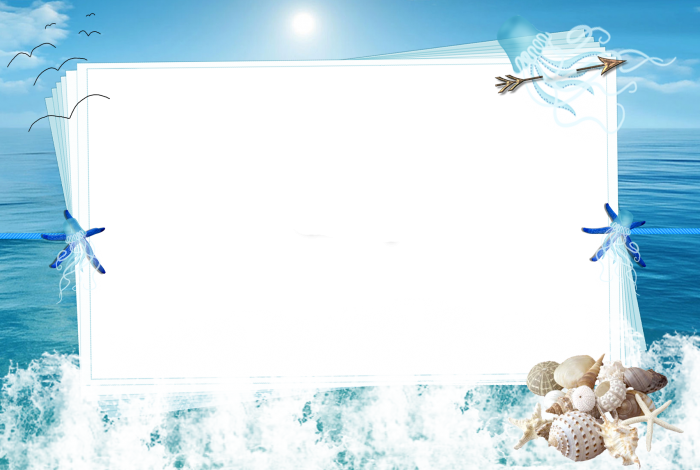 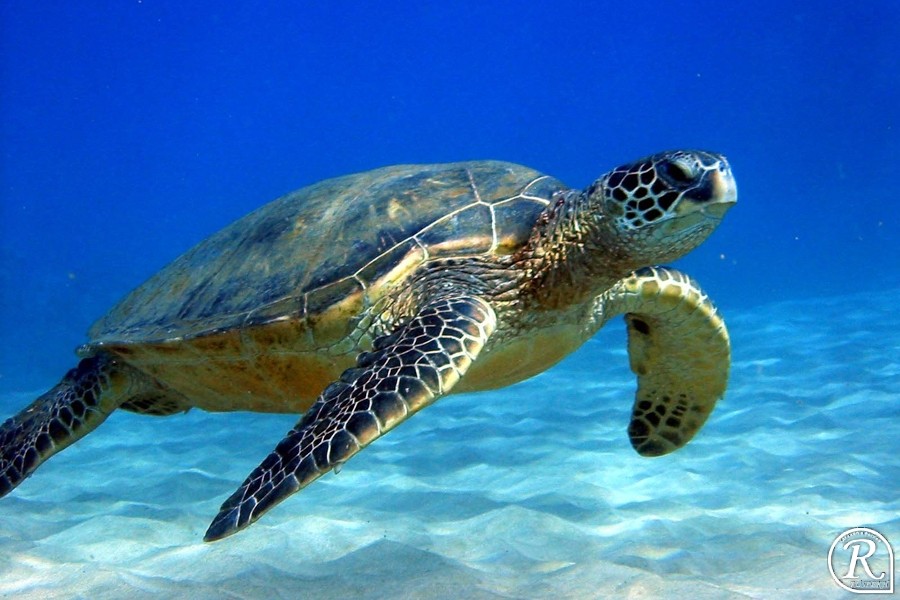 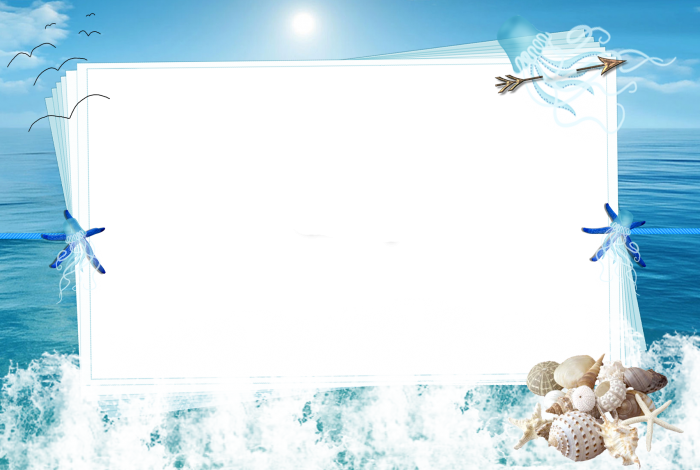 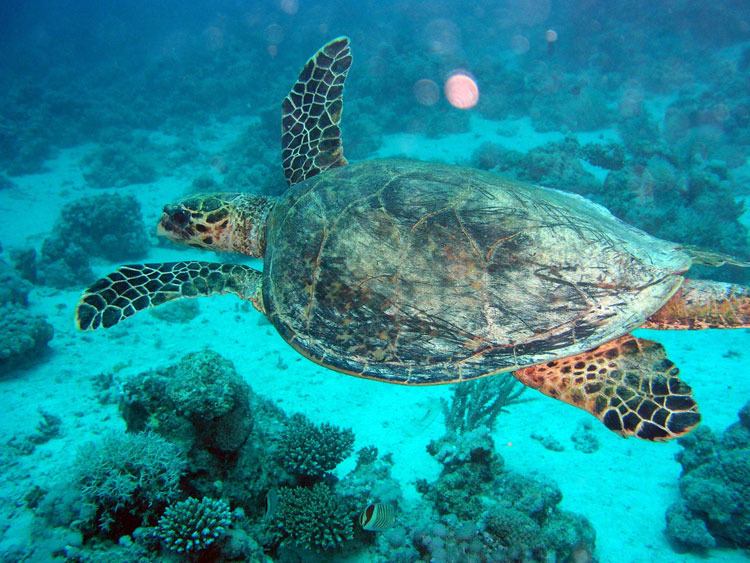 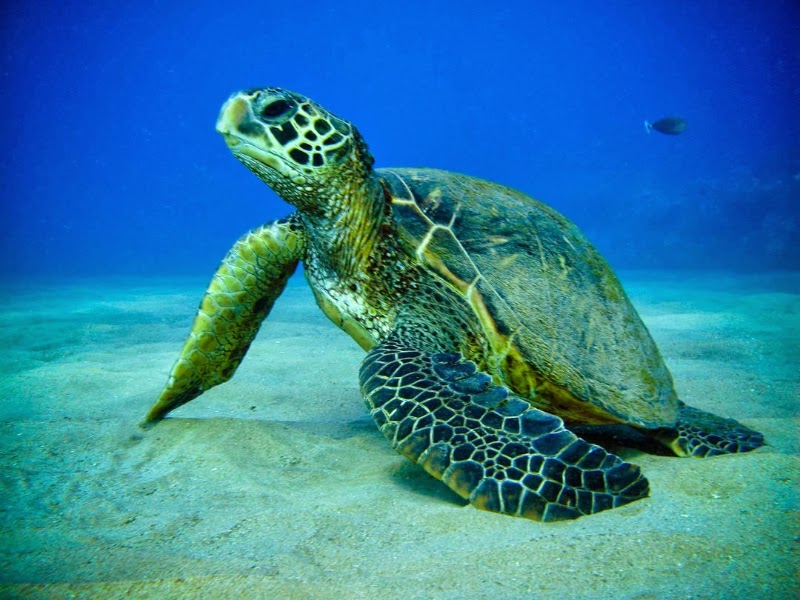 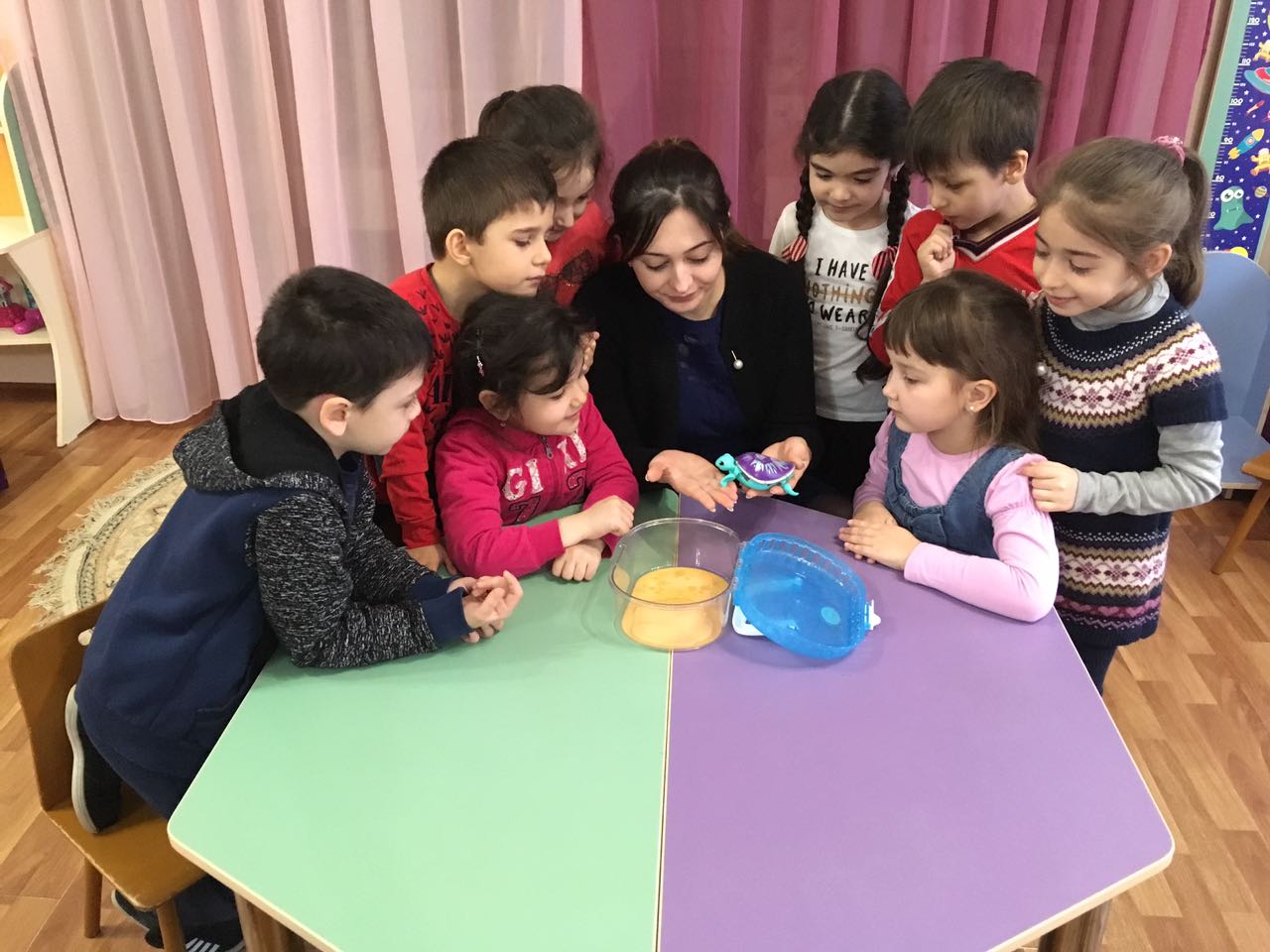 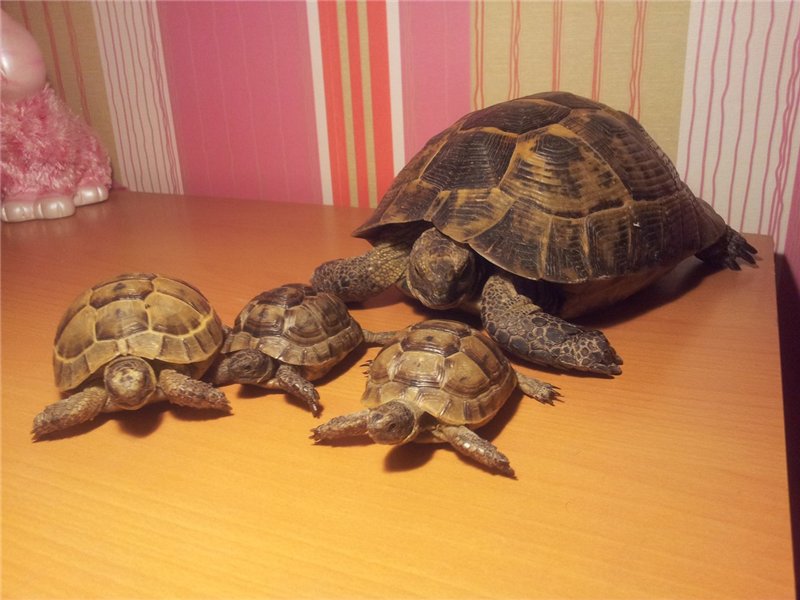 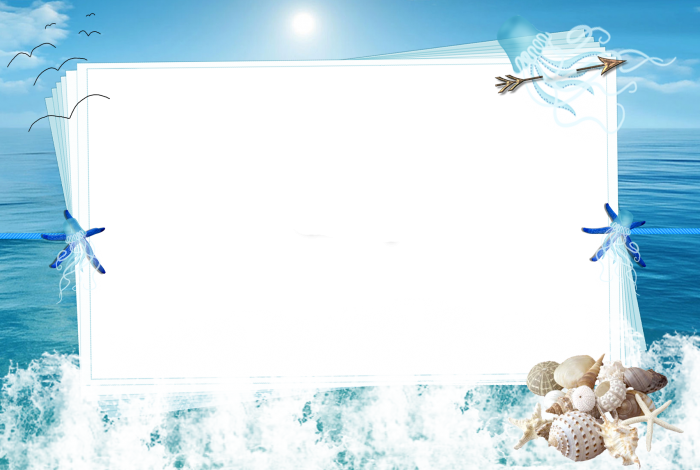 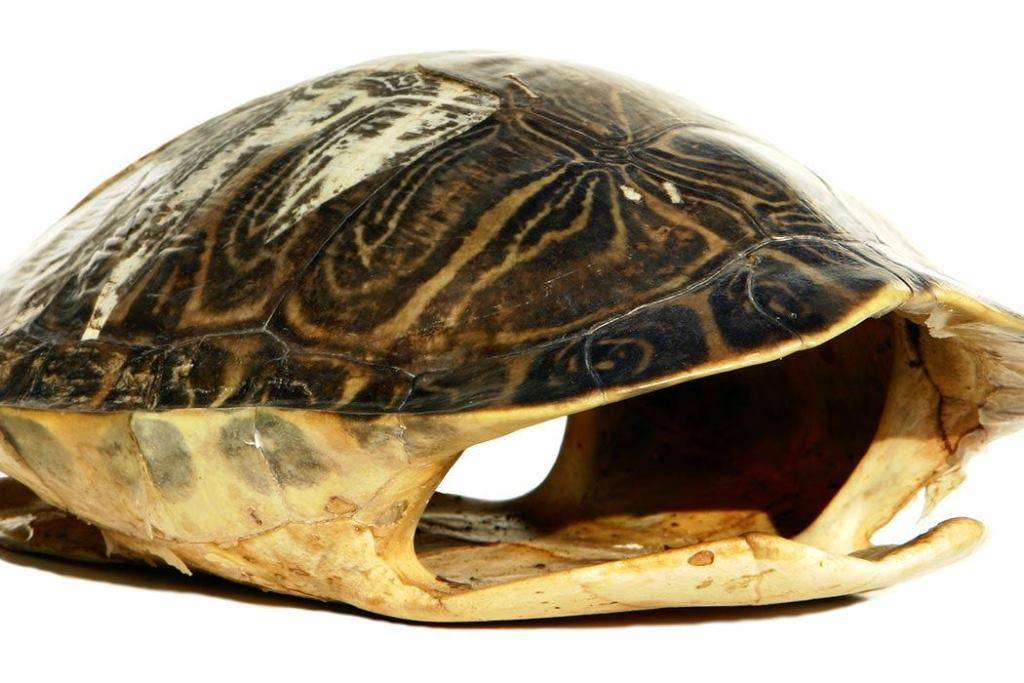 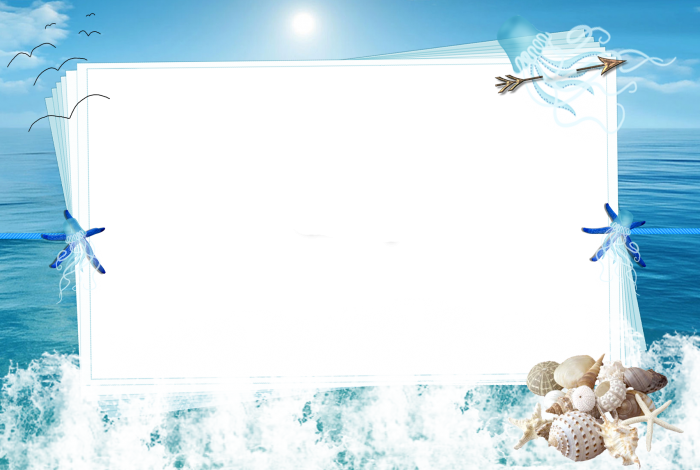 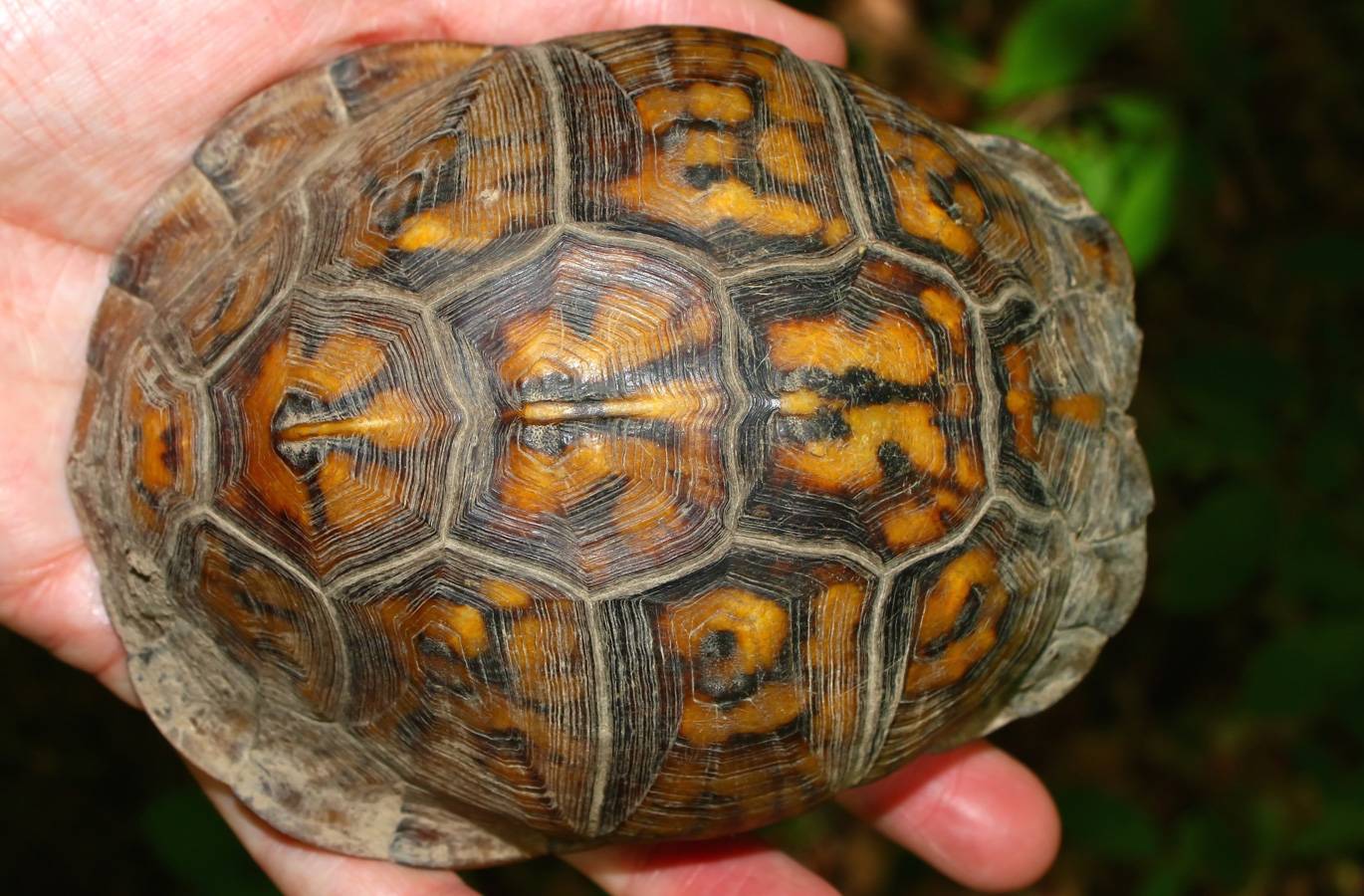 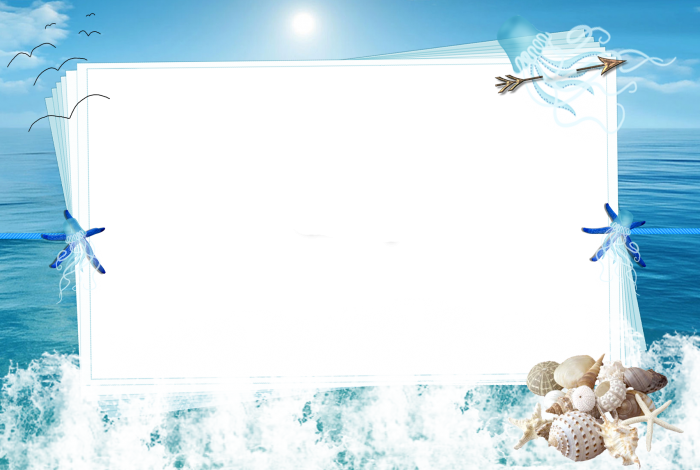 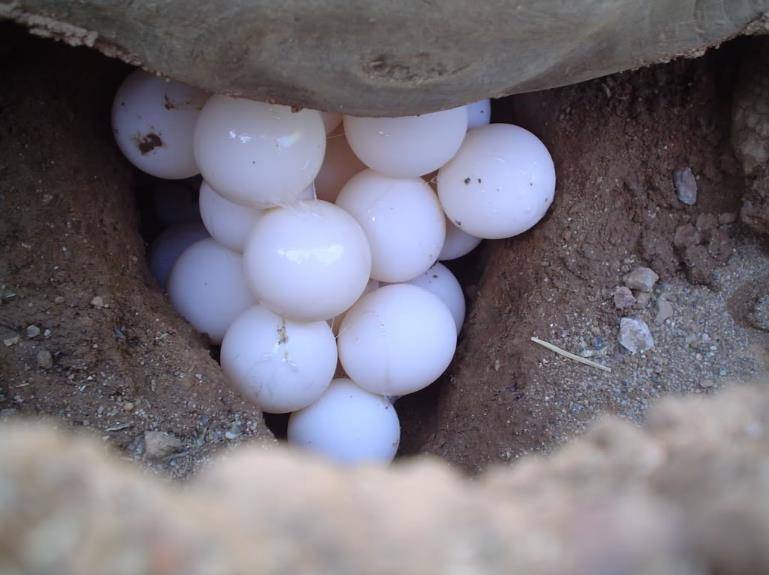 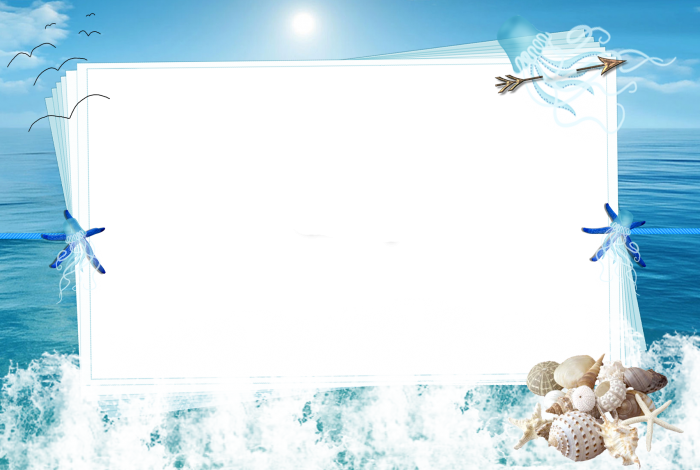 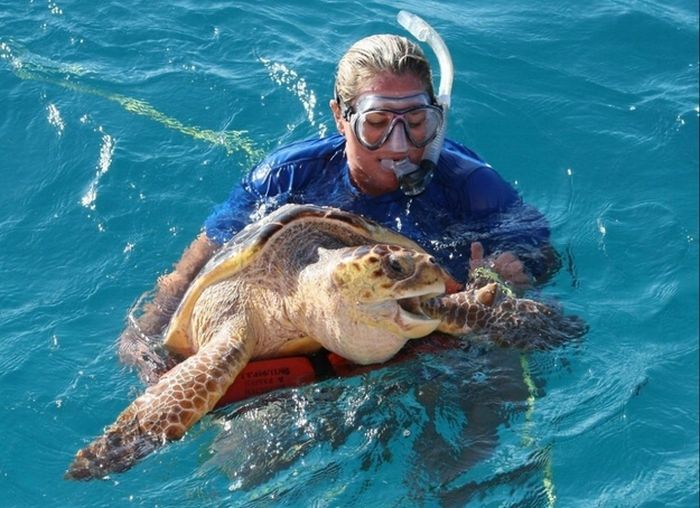 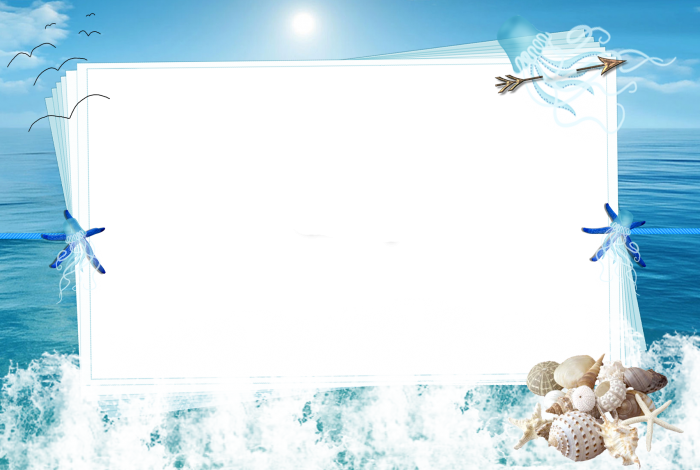 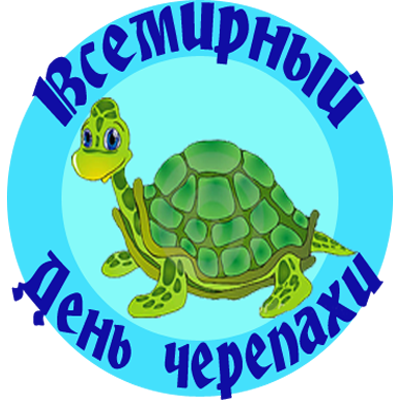 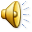